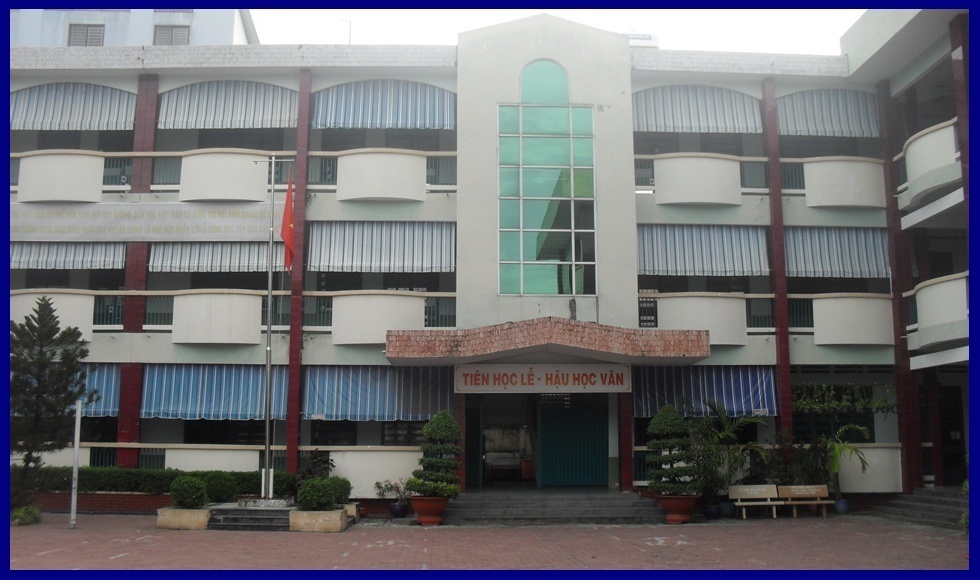 TRƯỜNG TIỂU HỌC TRUNG LẬP HẠ
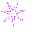 Tập đọc lớp 4
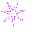 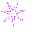 BÀI: MẸ ỐM
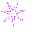 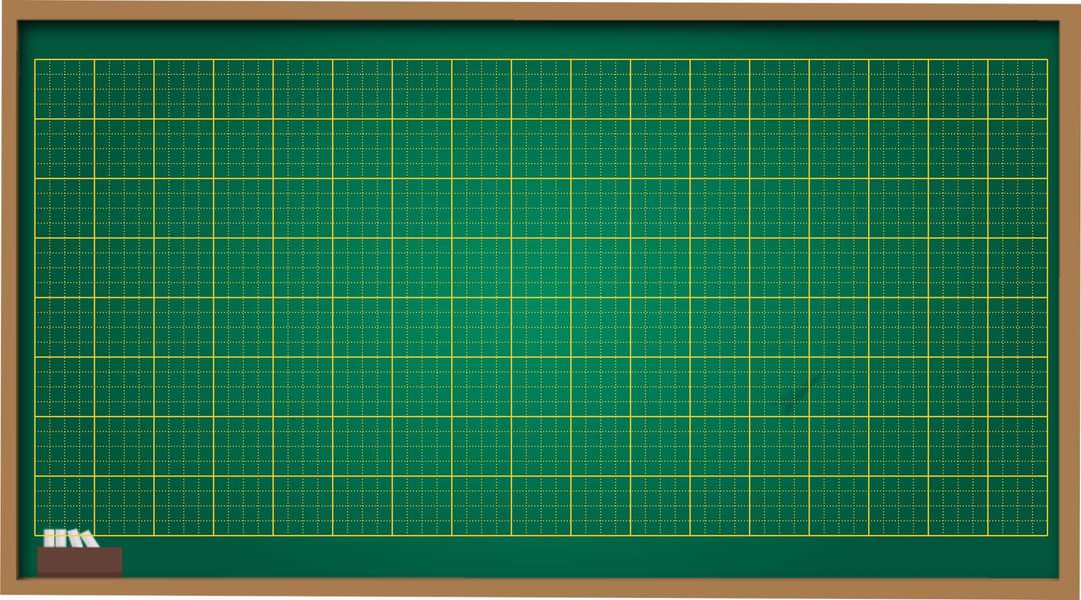 Thứ tư, ngày 22 tháng 9 năm 2021
Tiếng việt
Mẹ ốm
Trần Đăng Khoa
MẸ ỐM
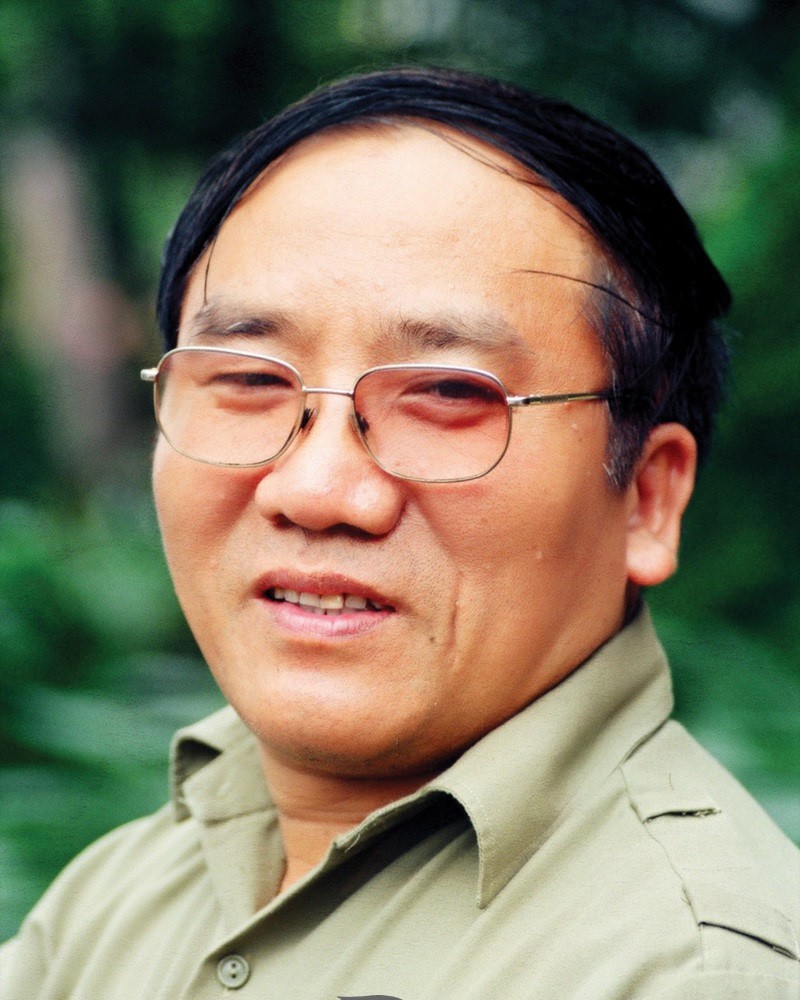 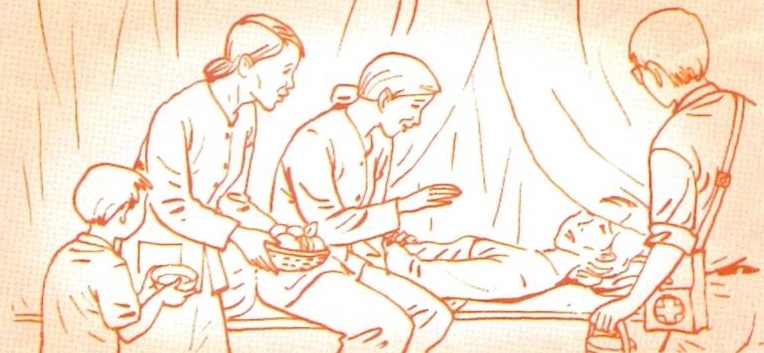 Tác giả: Trần Đăng Khoa
Trích trong tập thơ:Gốc sân và khoảng trời
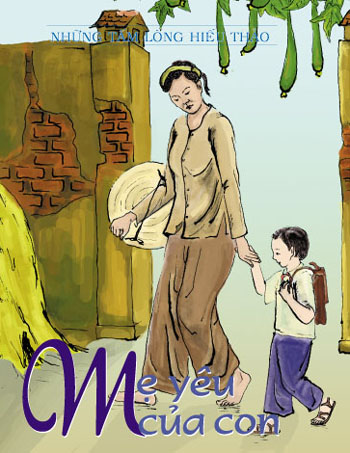 Bài thơ chia làm 7 khổ:
Khổ 1: Một hôm…bấy nay.
Khổ 2: Cánh màn….. chưa tan.
Khổ 3: Khắp người…mang thuốc vào.
Khổ 4: Sáng nay…tập đi.
Khổ 5: Mẹ vui….ba vai chèo.
Khổ 6: Vì con….ngủ say.
Khổ 7: Phần còn lại.
Sáng nay trời đỗ mưa rào
Nắng trong trái chín ngọt ngào bay hương
Cả đời đi gió đi sương
Bây giờ mẹ lại lần giường tập đi.
MẸ ỐM
Mọi hôm mẹ thích vui chơi
Hôm nay mẹ chẳng nói cười được đâu
Lá trầu khô giữa cơi trầu
Truyện Kiều gấp lại trên đầu bấy nay
Mẹ vui, con có quản gì
Ngâm thơ, kể chuyện, rồi thì múa ca
Rồi con diễn kịch giữa nhà
Một mình con sắm cả ba vai chèo.
Cánh màn khép lỏng cả ngày
Ruộng vườn vắng mẹ cuốc cày sớm trưa
	Nắng mưa từ những ngày xưa
Lặn trong đời mẹ đến giờ chưa tan.
Vì con mẹ khổ đủ điều
Quanh đôi mắt mẹ đã nhiều nếp nhăn
Con mong mẹ khỏe dần dần
Ngày ăn ngon miệng, đêm nằm ngủ say.
Rồi ra đọc sách, cấy cày
Mẹ là đất nước, tháng ngày của con…
Khắp người đau buốt, nóng ran
Mẹ ơi! Cô bác xóm làng đến thăm
Người cho trứng, người cho cam
Và anh y sĩ đã mang thuốc vào.
Trần Đăng Khoa
Cơi trầu
Đồ dùng để đựng trầu cau, đáy nông, thường bằng gỗ
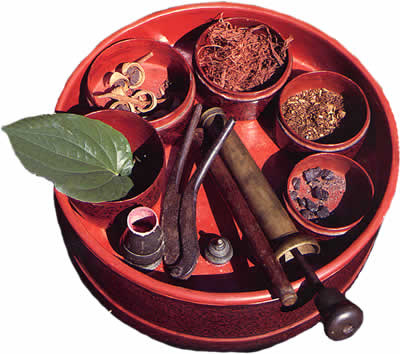 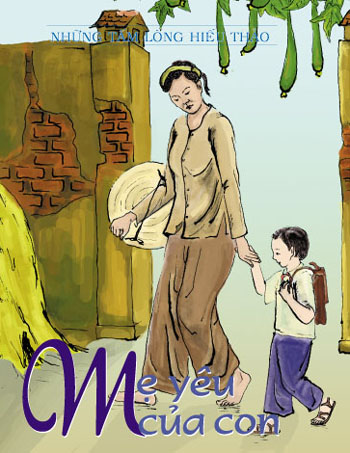 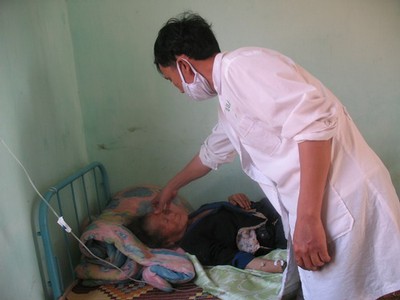 Y sĩ
Người thầy thuốc có trình độ trung cấp
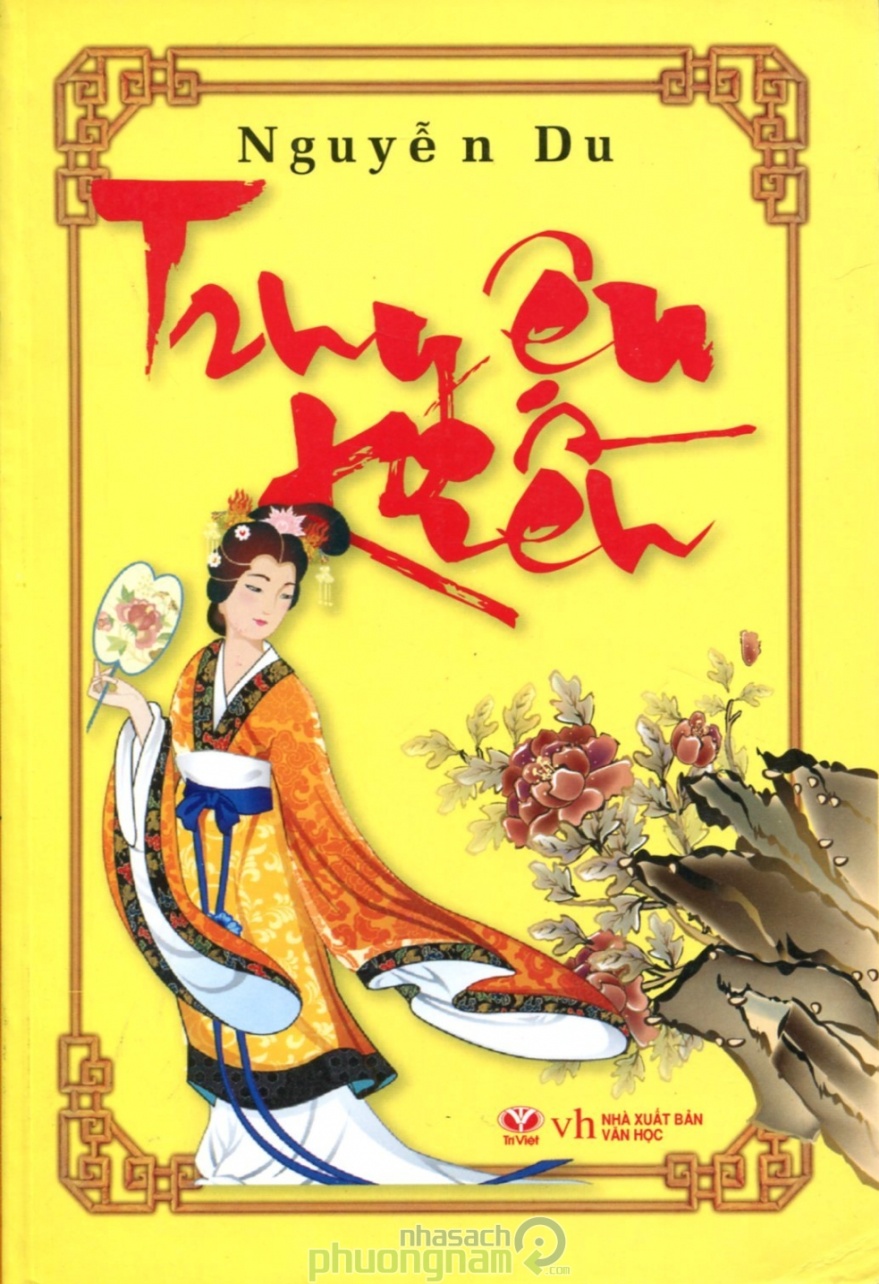 Truyện Kiều là tên gọi phổ biến của tác phẩm Đoạn Trường Tân Thanh của đại thi hào Nguyễn Du.
Luyện đọc từ khó
Lá trầu
Nóng ran
Ruộng vườn
Đau buốt
Diễn kịch
Khép lỏng
Luyện đọc câu
Lá trầu   khô giữa cơi trầu 

Truyện Kiều  gấp lại trên đầu bấy nay 

Cánh màn  khép lỏng cả ngày

Ruộng vườn  vắng mẹ cuốc cày sớm trưa
Sáng nay trời đỗ mưa rào
Nắng trong trái chín ngọt ngào bay hương
Cả đời đi gió đi sương
Bây giờ mẹ lại lần giường tập đi.
MẸ ỐM
Mọi hôm mẹ thích vui chơi
Hôm nay mẹ chẳng nói cười được đâu
Lá trầu khô giữa cơi trầu
Truyện Kiều gấp lại trên đầu bấy nay
Mẹ vui, con có quản gì
Ngâm thơ, kể chuyện, rồi thì múa ca
Rồi con diễn kịch giữa nhà
Một mình con sắm cả ba vai chèo.
Cánh màn khép lỏng cả ngày
Ruộng vườn vắng mẹ cuốc cày sớm trưa
	Nắng mưa từ những ngày xưa
Lặn trong đời mẹ đến giờ chưa tan.
Vì con mẹ khổ đủ điều
Quanh đôi mắt mẹ đã nhiều nếp nhăn
Con mong mẹ khỏe dần dần
Ngày ăn ngon miệng, đêm nằm ngủ say.
Rồi ra đọc sách, cấy cày
Mẹ là đất nước, tháng ngày của con…
Khắp người đau buốt, nóng ran
Mẹ ơi! Cô bác xóm làng đến thăm
Người cho trứng, người cho cam
Và anh y sĩ đã mang thuốc vào.
Trần Đăng Khoa
Đọc khổ thơ 1 và 2, em hiểu những câu thơ sau đây muốn nói điều gì ?
Lá trầu khô giữa cơi trầu
Truyện Kiều gấp lại trên đầu bấy nay.
Cánh màn khép lỏng cả ngày
Ruộng vườn vắng mẹ cuốc cày sớm trưa.
Những câu thơ trên cho biết mẹ bạn nhỏ bị ốm: Lá trầu khơ giữa cơi trầu vì mẹ ốm không ăn được.Truyện Kiều gấp lại vì mẹ không đọc được, ruông vườnvắng bóng mẹ, mẹ nằm trên giường vì rất mệt.
Đọc khổ thơ 3, em hãy cho biết sự quan tâm chăm sóc của làng xóm đối với mẹ của bạn nhỏ được thể hiện qua những câu thơ nào ?
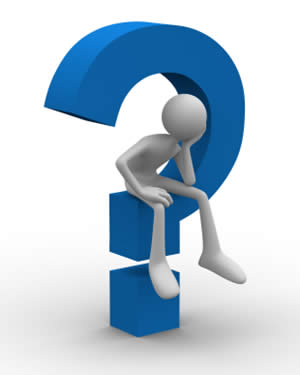 Khắp người đau buốt, nóng ran
Mẹ ơi! Cô bác xóm làng đến thăm
Người cho trứng, người cho cam
Và anh y sĩ đã mang thuốc vào.
Mẹ ơi! Cô bác xóm làng đến thăm
Người cho trứng, người cho cam
Và anh y sĩ đã mang thuốc vào.
Những chi tiết nào trong bài thơ bộc lộ tình yêu thương của bạn nhỏ đối với mẹ?
Bạn nhỏ thương mẹ đã làm lụng vất vả từ những ngày xưa. Những vất vả nơi ruộng đồng vẫn còn hằn in trên khuôn mặt, dáng người mẹ.
Nắng mưa từ những ngày xưa
Lặn trong đời mẹ đến giờ chưa tan.
Bạn nhỏ sót thương khi nhìn thấy mẹ yếu phải lần giường đi cho vững.
Cả đời đi gió đi sương
Bây giờ mẹ lại lần giường tập đi.
Những chi tiết nào trong bài thơ bộc lộ tình yêu thương của bạn nhỏ đối với mẹ?
Bạn nhỏ không quản ngại, bạn nhỏ làm tất cả mọi việc vì mẹ
Mẹ vui, con có quản gì
Ngâm thơ, kể chuyện, rồi thì múa ca
Bạn nhỏ ước ao mẹ mau khỏe, mong mẹ ăn ngon, ngủ say
.
Con mong mẹ khỏe dần dần
Ngày ăn ngon miệng, đêm nằm ngủ say.
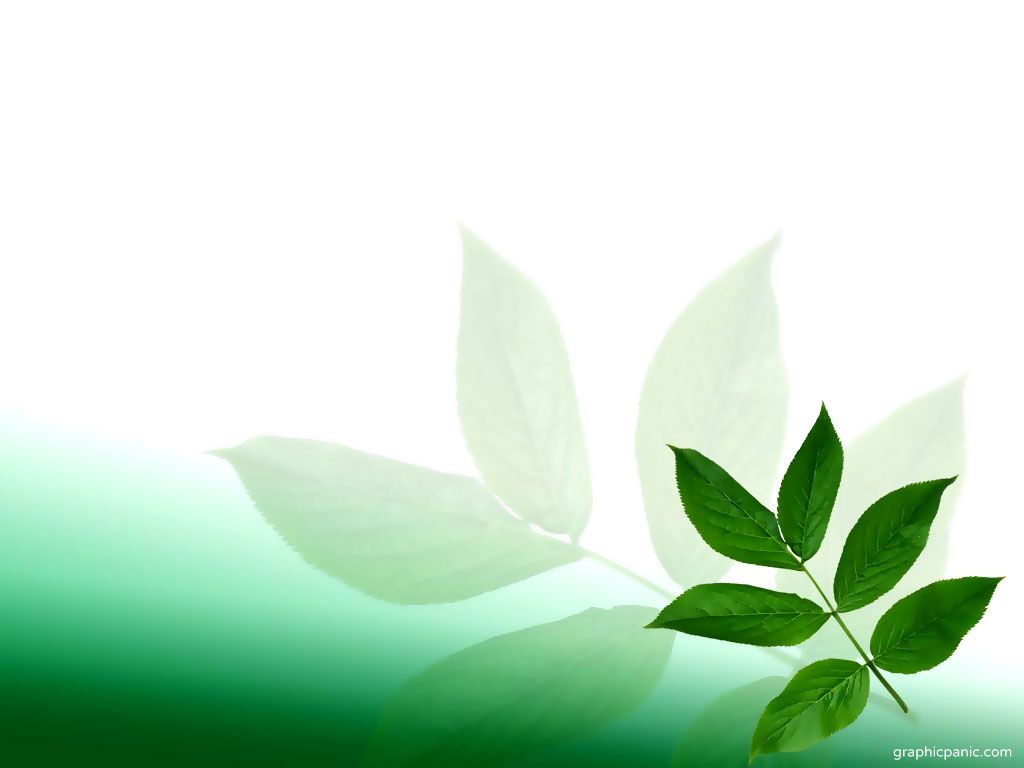 Rồi ra đọc sách, cấy cày
Mẹ là đất nước, tháng ngày của con…
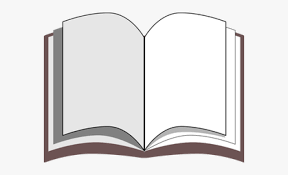 Nội dung bài
Bài thơ thể hiện tình cảm yêu thương sâu sắc và tấm lòng hiếu thảo biết ơn của bạn nhỏ với người mẹ bị ốm.
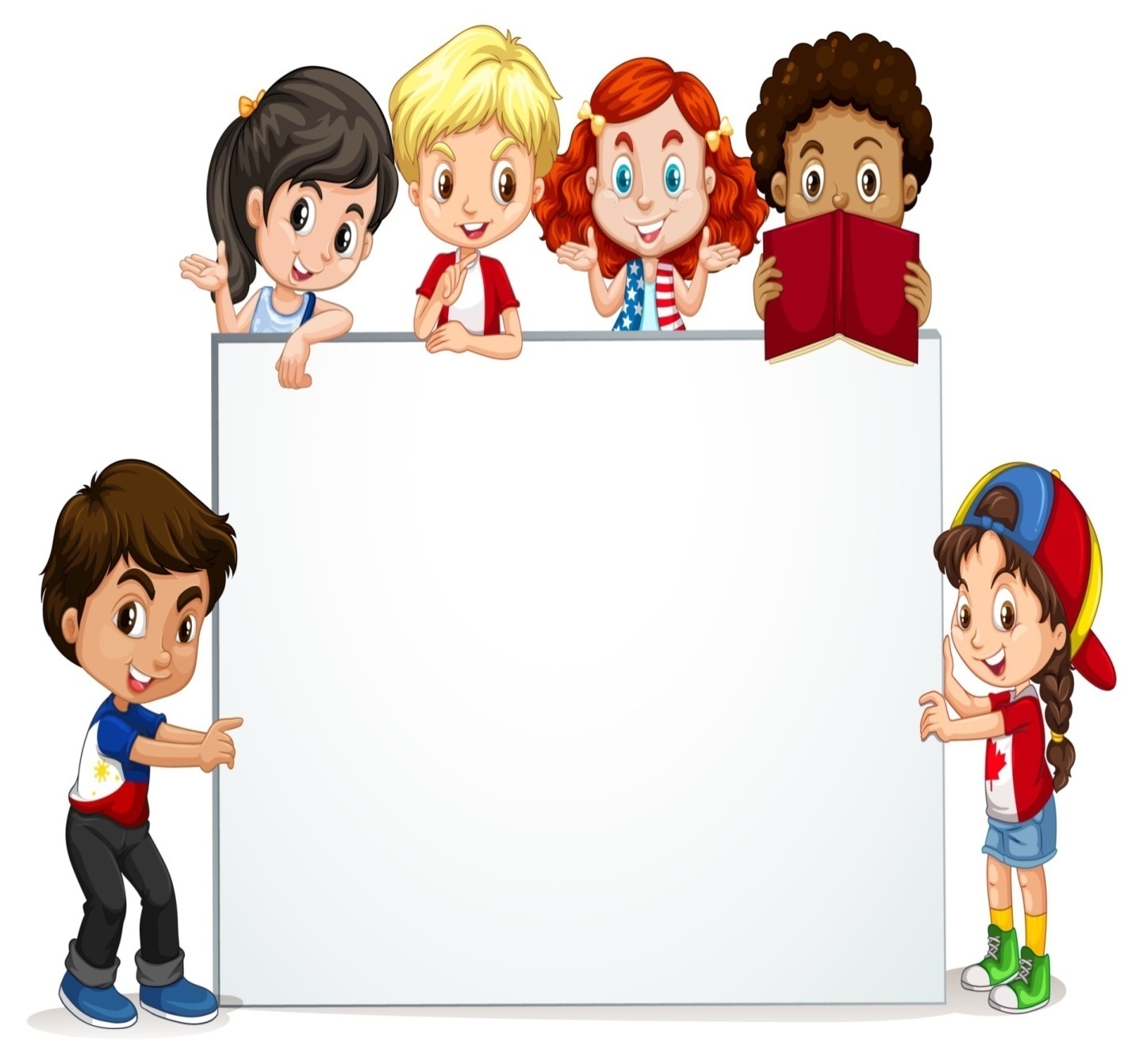 Là một người con, chúng ta nên làm gì để cha mẹ vui lòng?
LUYỆN  ĐỌC DIỄN CẢM
Sáng nay trời đỗ mưa rào
Nắng trong trái chín ngọt ngào bay hương
Cả đời đi gió đi sương
Bây giờ mẹ lại lần giường tập đi.
MẸ ỐM
Mọi hôm mẹ thích vui chơi
Hôm nay mẹ chẳng nói cười được đâu
Lá trầu khô giữa cơi trầu
Truyện Kiều gấp lại trên đầu bấy nay
Mẹ vui, con có quản gì
Ngâm thơ, kể chuyện, rồi thì múa ca
Rồi con diễn kịch giữa nhà
Một mình con sắm cả ba vai chèo.
Cánh màn khép lỏng cả ngày
Ruộng vườn vắng mẹ cuốc cày sớm trưa
	Nắng mưa từ những ngày xưa
Lặn trong đời mẹ đến giờ chưa tan.
Vì con mẹ khổ đủ điều
Quanh đôi mắt mẹ đã nhiều nếp nhăn
Con mong mẹ khỏe dần dần
Ngày ăn ngon miệng, đêm nằm ngủ say.
Rồi ra đọc sách, cấy cày
Mẹ là đất nước, tháng ngày của con…
Khắp người đau buốt, nóng ran
Mẹ ơi! Cô bác xóm làng đến thăm
Người cho trứng, người cho cam
Và anh y sĩ đã mang thuốc vào.
Trần Đăng Khoa
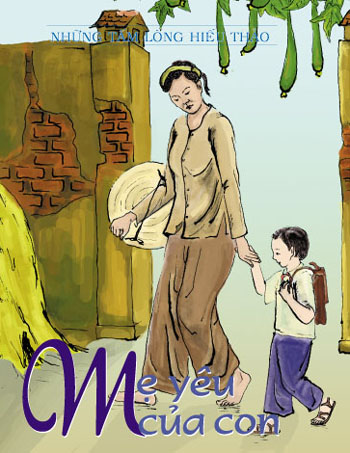 DẶN DÒ
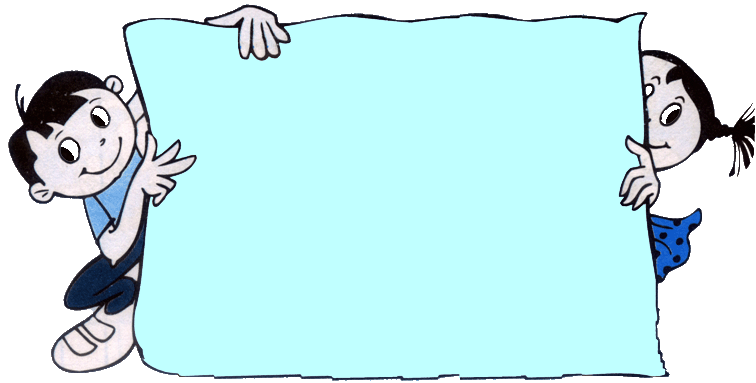 Học thuộc lòng bài thơ: Mẹ ốm
Chuẩn bị: Dế Mèn bênh vực kẻ yếu (tiếp theo)